熱血レッスン・ゲーム形式
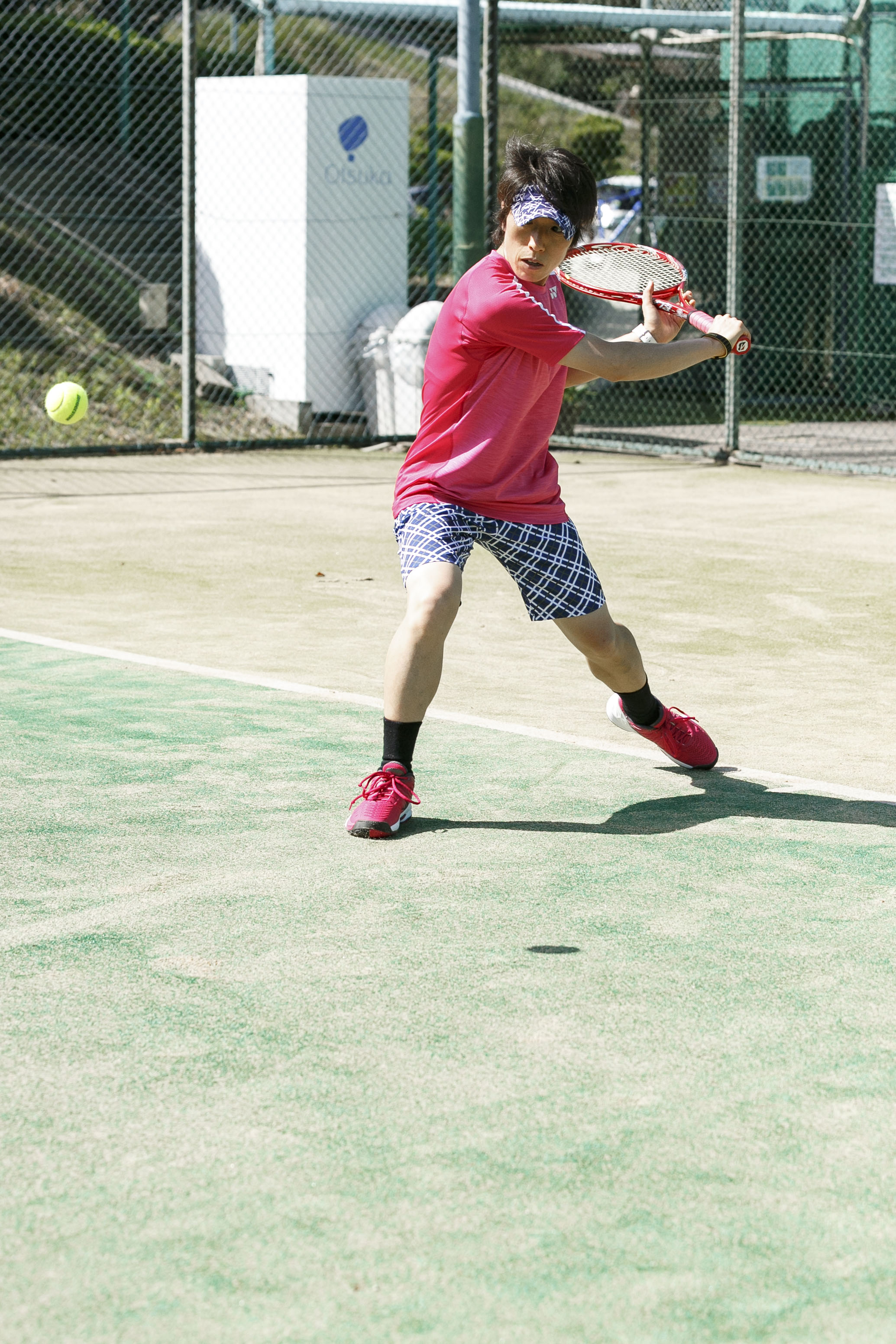 7月21日(火)　9時～12時　
　レベル・女子連D〜C級
テーマ・ゲーム形式
場所・寝屋川公園テニスコート
＃GRATIA
　　　　川崎泰子
①２時間しっかりと配球や動きの練習
②３０分のマッチ練習でしっかり復習
③ダブルスのイロハをお伝え
２人でしっかり身につくレッスンをお届けします！
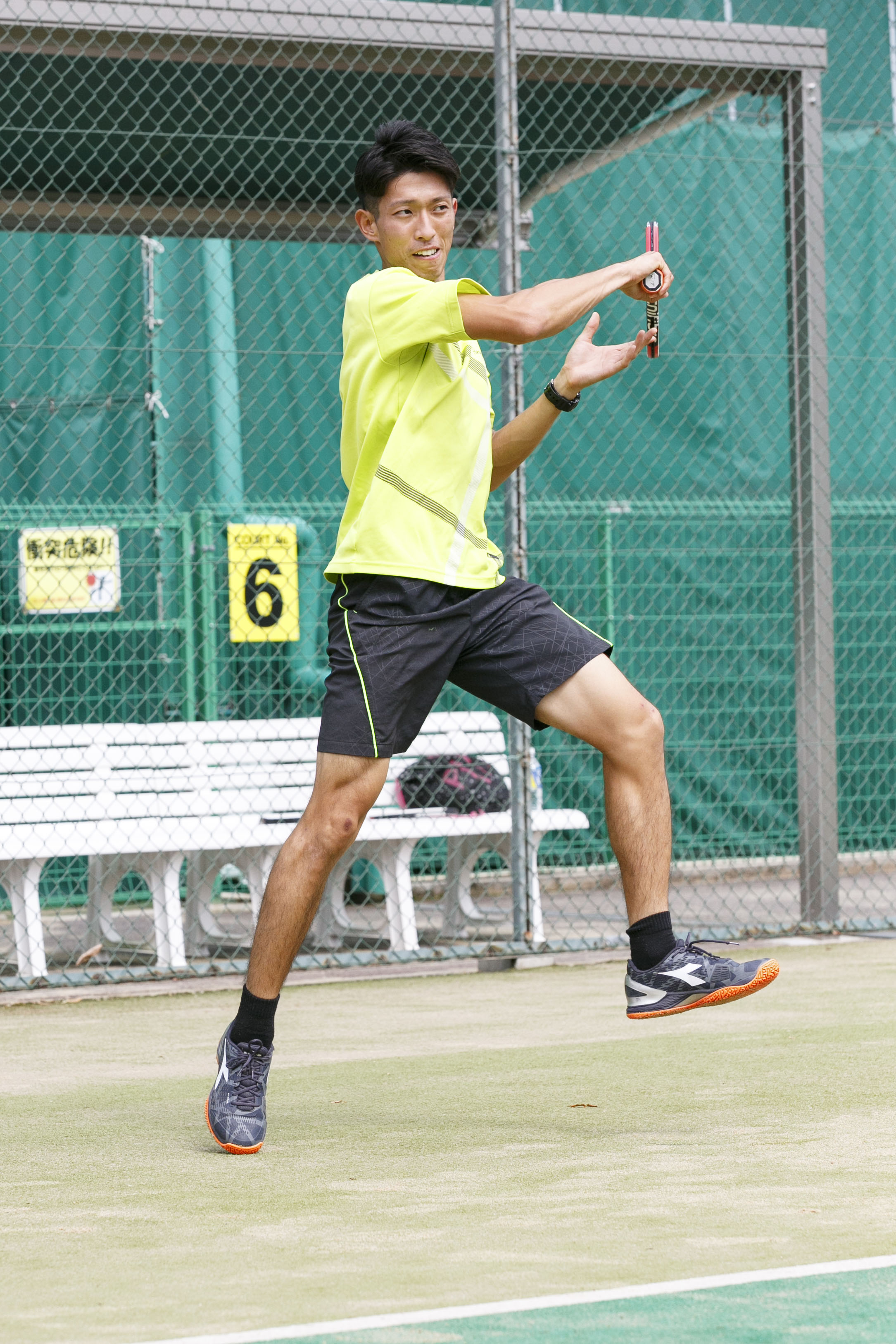 参加費　3200円税込　ボール代　コート代込　
※定員12名　アウトコート2面
＃ストリングハウスリアン
　　　　東村　亮
申し込み　7月1日〜スタート　定員になり次第締め切りです。
申し込み方法 LINE＠にてご参加お願いします。
お支払い方法　当日イベント前にお支払いをお願いいたします。